ОБЩЕЕ ЗЕМЛЕВЕДЕНИЕ
ТЕМА 2 Планета Земля в Солнечной системе и Космосе
Факторы формирования географической оболочки:


космические 				планетарные 
движение галактик, 
излучение звезд и Солнца, 
взаимодействие планет и спутников, 
воздействие небольших небесных тел
(астероидов, комет, метеорных потоков)
орбитальное движение Земли
осевое вращение Земли
форма и размеры планеты 
внутреннее строение Земли 
геофизические поля
Космические факторы
Движение галактик
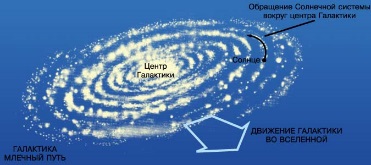 Астрономическая единица – среднее расстояние от Земли до Солнца:
1 а.е. = 149 600 000 км.
Световой год – расстояние, которое свет проходит за год:
1 св. год = 9,46 · 1012 км.
Излучение звезд и Солнца
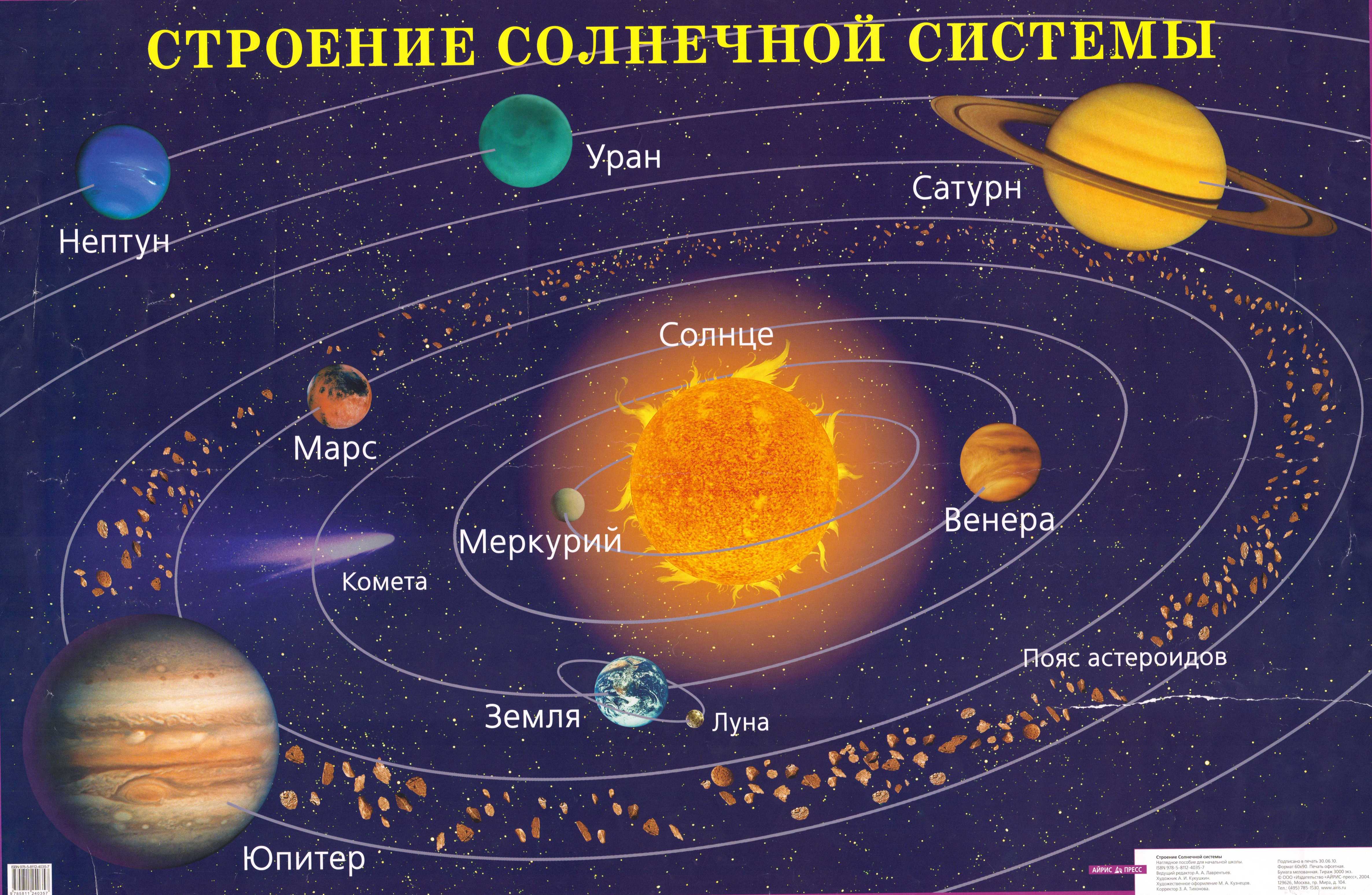 Взаимодействие планет и спутников
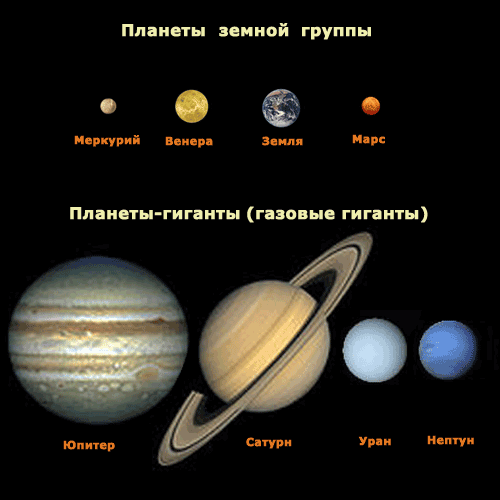 Воздействие небольших небесных тел (астероидов, комет, метеорных потоков)
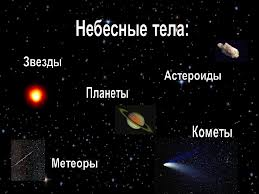 Солнечно-земные связи
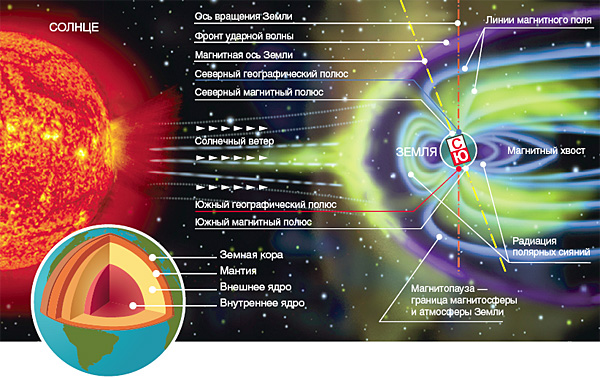 Планетарные факторы
Форма и размер Земли
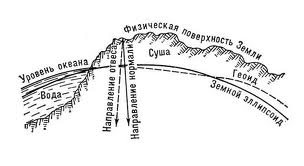 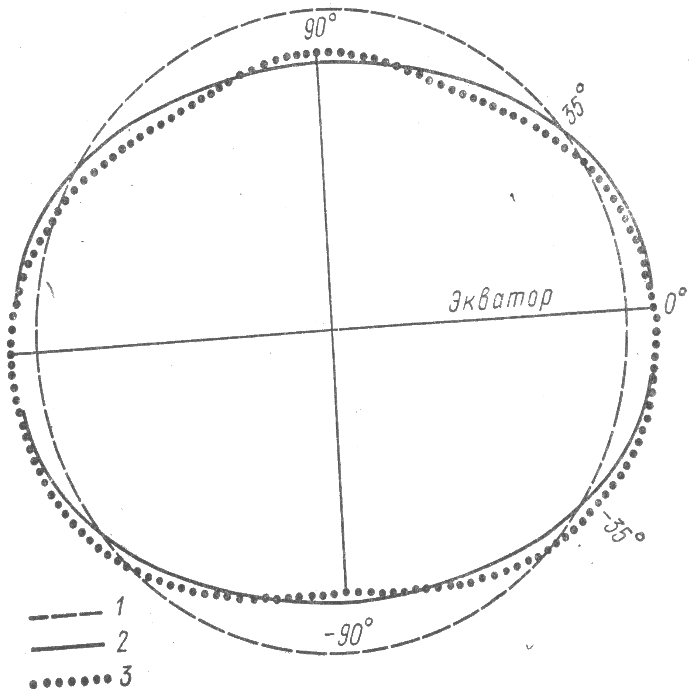 Представления о форме поверхности Земли 
(по Г.Н. Каттерфельду):1 – сфера, 2 – эллипсоид, 3 – геоид (кардиоид)
Характеристики размеров Земли
Орбитальное движение Земли
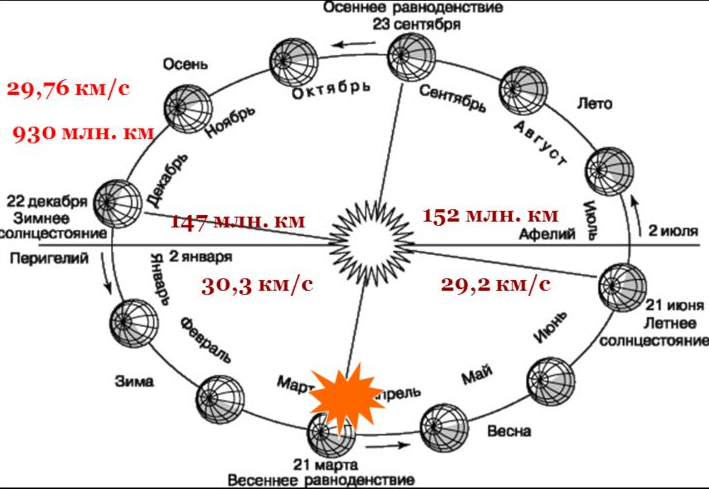 Осевое вращение Земли
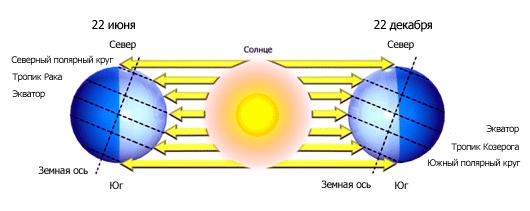 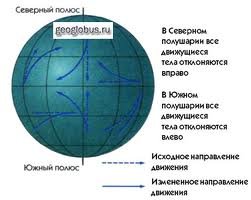 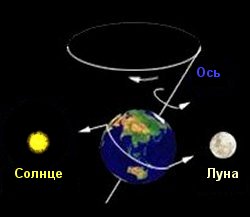 Движение в системе Земля – Луна
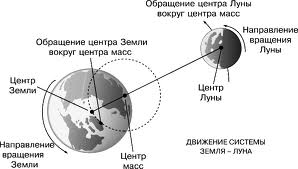 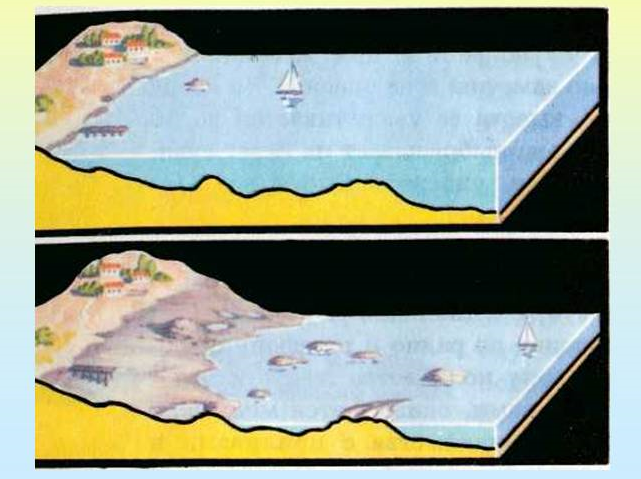 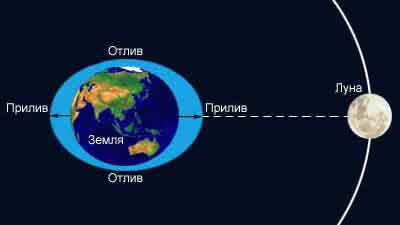 Рекомендуемая литература:

Войткевич Г.В. Основы теории происхождения Земли. – М., 1988
Гледко Ю.А. Курс лекций по общему землеведению. – Мн., 2008.
Григорьев А.А., Кондратьев К.Я. Космическое землеведение. – Л., 1991
Калесник С.В. Основы общего землеведения. - М., 1955. – 464 с.
Калесник С.В. Общие географические закономерности Земли. – М.,1970 
Савцова Т.М. Общее землеведение - М., 2003. – 416 с.
Шубаев Л.И. Общее землеведение. - М., 1977. – 455 с.
Атлас мира. – М., 2000. – 448 с.